Kennesaw State Football Banquet
Colors
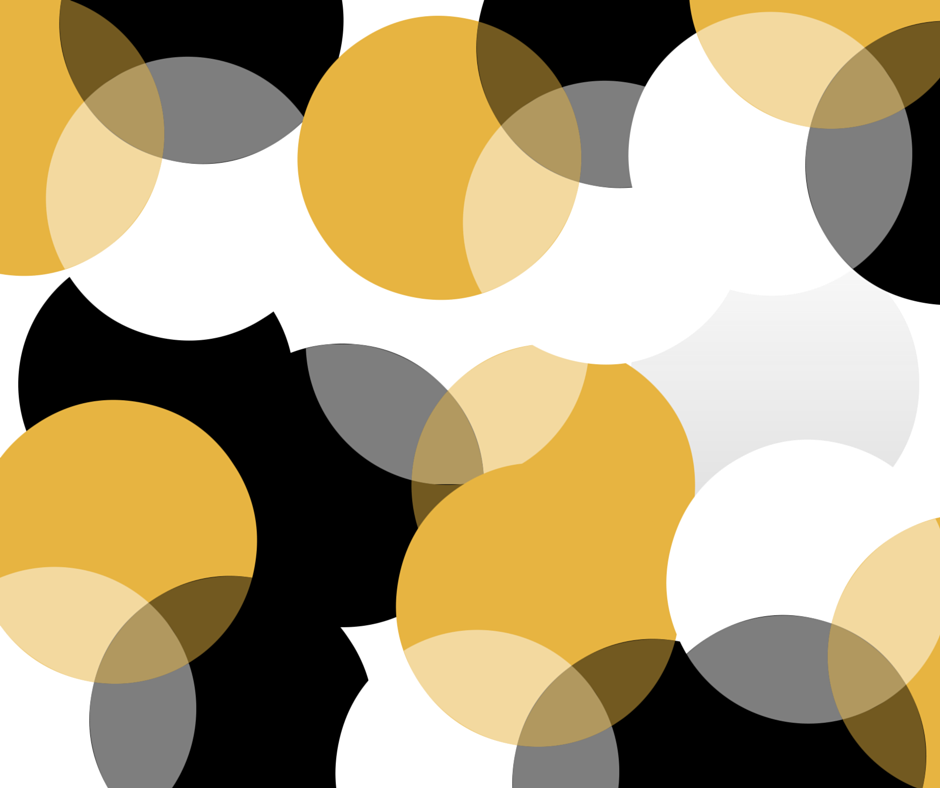 Dominate: Black
Accent: gold and white
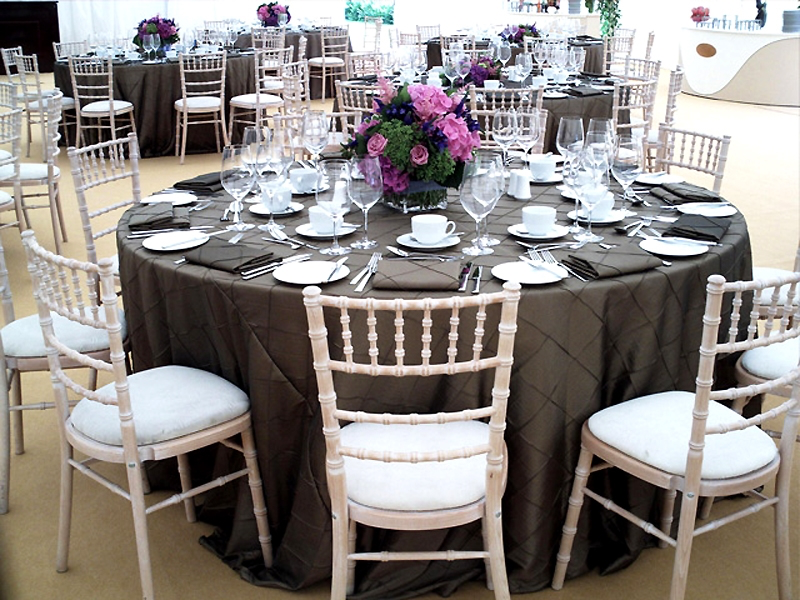 Tablecloths
Black Tablecloths
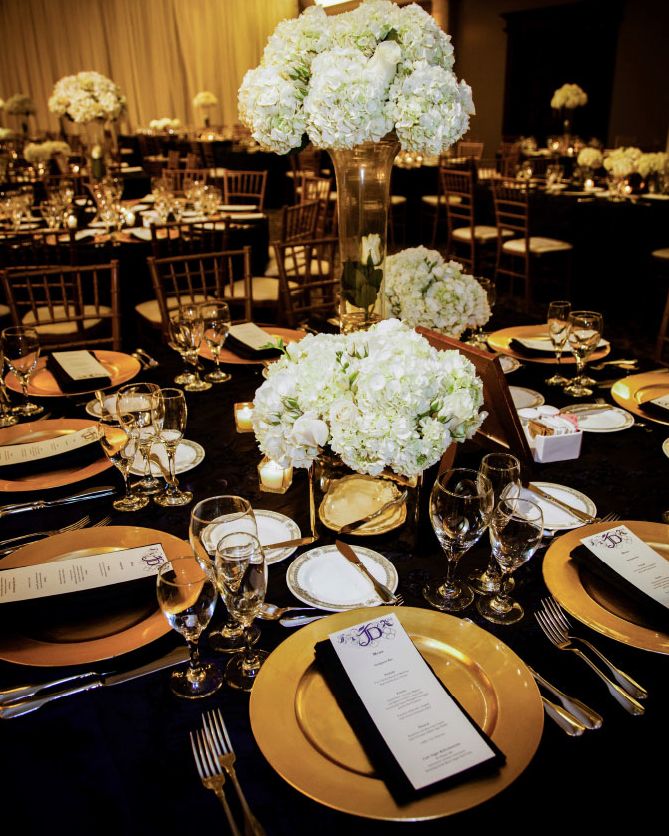 Napkins
Black cloth napkins, folded
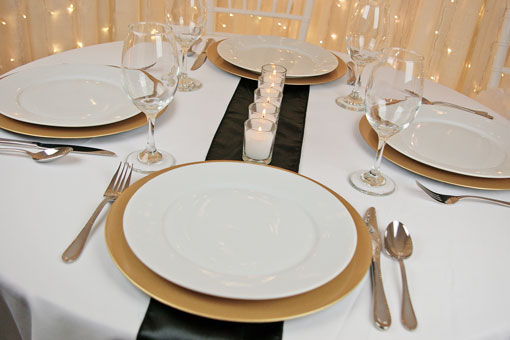 Plates
Gold Chargers and white plates
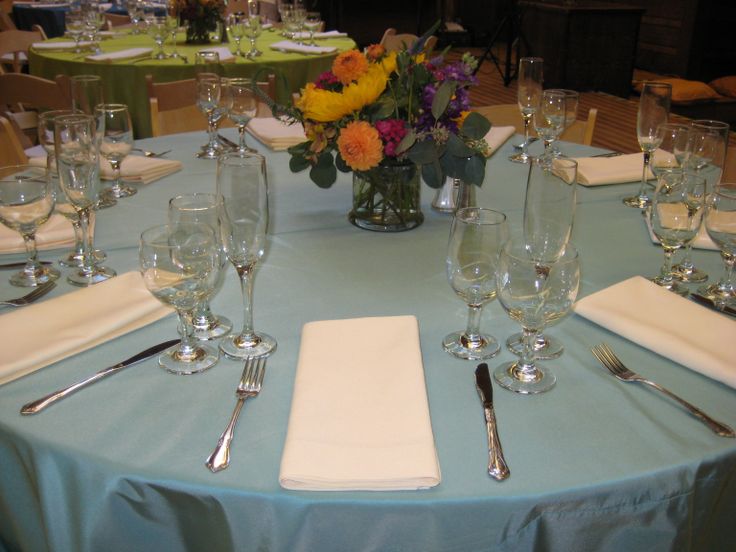 Glassware
Water, wine, and champagne
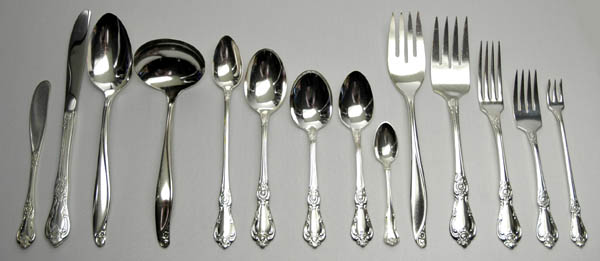 Utensils
Simple yet elegant
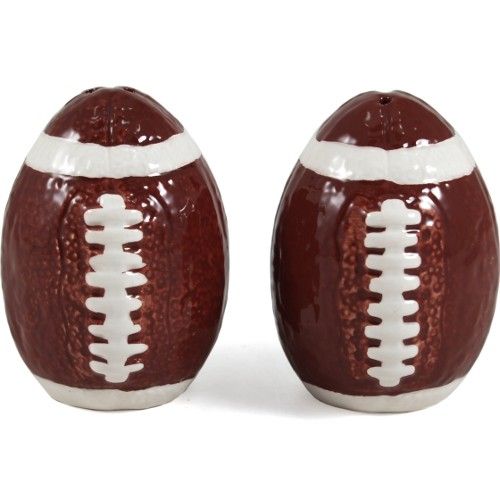 Salt and Pepper Shakers
To add a touch whimsical to the theme
Centerpieces
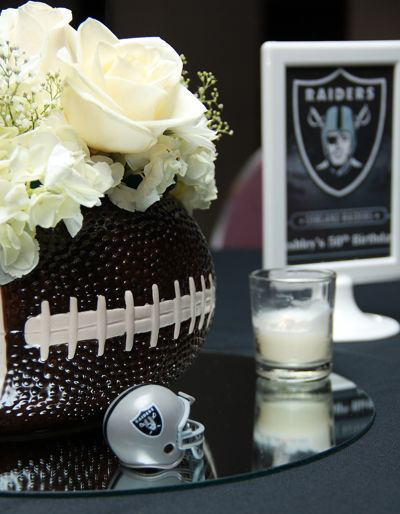 Elegant but shows school spirit
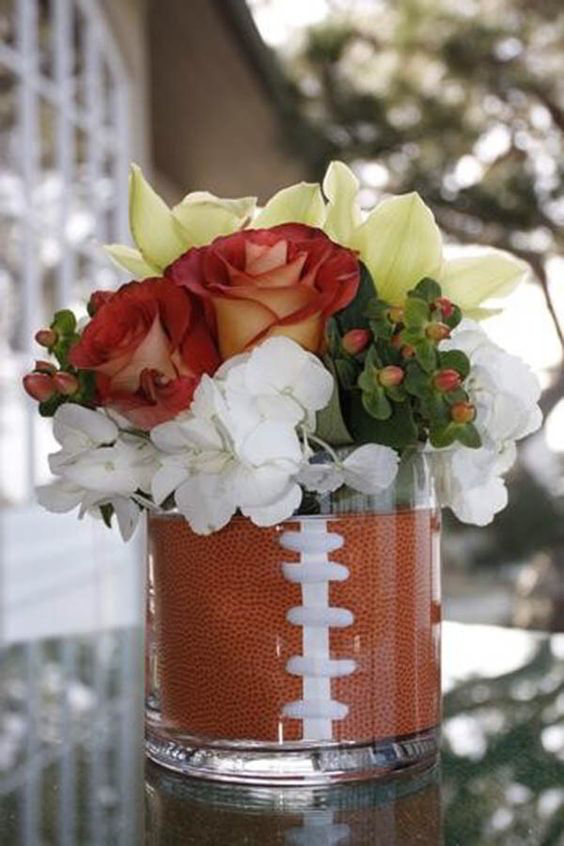 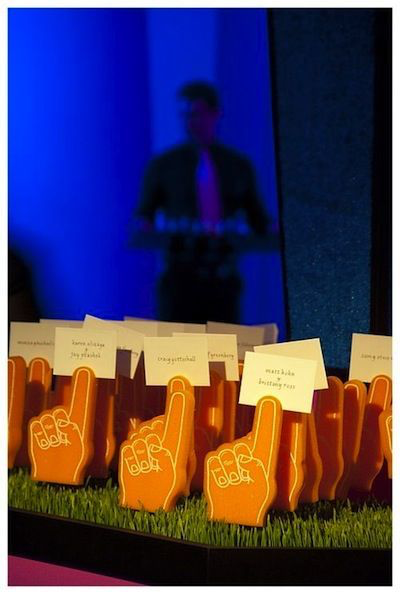 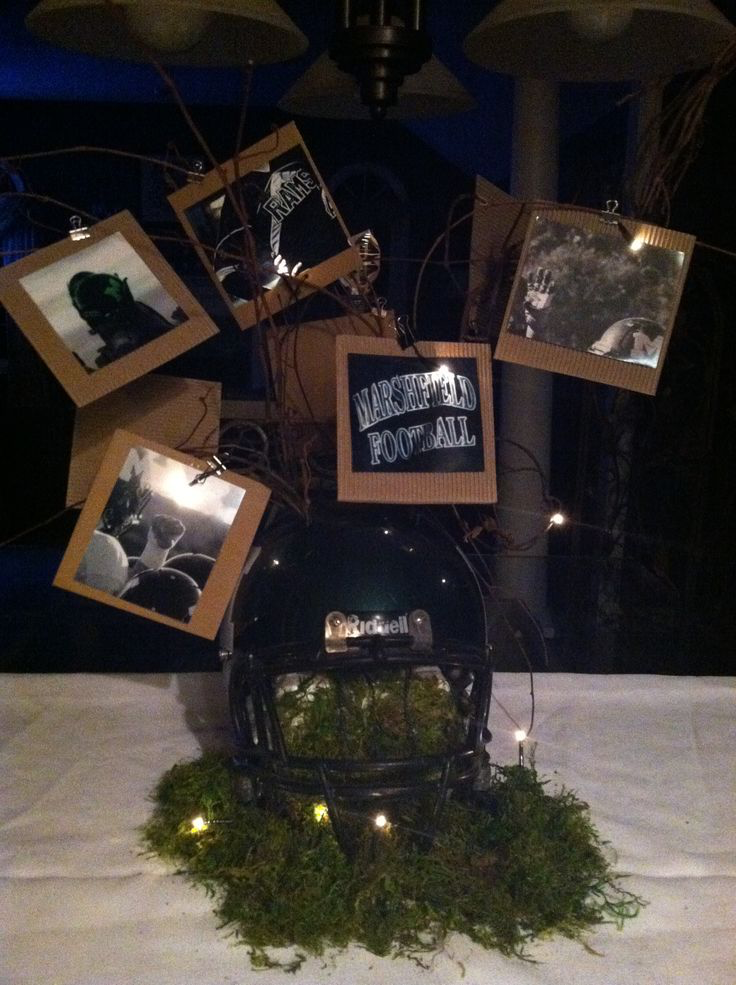 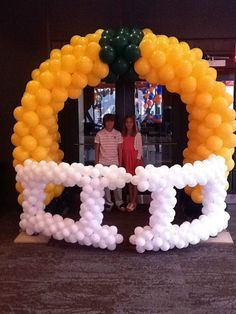 Décor